March 2019
S1G Coexistence Simulation Update
Date: 2019-03-12
Authors:
Notice: This document has been prepared to assist IEEE 802.19. It is offered as a basis for discussion and is not binding on the contributing individual(s) or organization(s). The material in this document is subject to change in form and content after further study. The contributor(s) reserve(s) the right to add, amend or withdraw material contained herein.
Yuki Nagai et al, MERL
Slide 1
March 2019
Summary
Presentation to TG3 of Simulation Update for Coexistence of IEEE 802.15.4g and IEEE 802.11ah Using New Simulation Parameters, and Japan Regulatory info on Transmission Time Control for Low Power Radio Station (ARIB STD-T108) towards Recommended Practice

Improved the accuracy of mutual interference in consideration of collision conditions

This document gathers relevant material from 19-18/0056r3
Yuki Nagai et al, MERL
Slide 2
March 2019
802.11ah and 802.15.4g Backoff Overview
802.11ah Backoff
Random Backoff Period
Busy: Re-backoff
Busy
DIFS
Clear: Transmit
CCA
Backoff 
counter = 0
Clear: decrease backoff counter
Busy: hold backoff counter
802.15.4g Backoff
Random Backoff Period
Busy: Re-backoff
CCA
Clear: Transmit
Backoff 
counter = 0
Observation
802.11ah backoff time can be very long
802.15.4g Backoff time is bounded
Slide 3
Yuki Nagai et al, MERL
March 2019
Simulation Parameters and Performance Metrics
Slide 4
Yuki Nagai et al, MERL
March 2019
Node Deployment : 50 nodes
802.11ah (AP/STA) #1
802.11ah (AP/STA) #2
802.11ah (AP/STA) #3
802.15.4g (PANC)
*
802.15.4g (NODE)
Slide 5
Yuki Nagai et al, MERL
March 2019
Node Deployment : 100 nodes
802.11ah (AP/STA) #1
802.11ah (AP/STA) #2
802.11ah (AP/STA) #3
802.15.4g (PANC)
*
802.15.4g (NODE)
Slide 6
Yuki Nagai et al, MERL
March 2019
Case 1: 50 Nodes, 10 kbps for 802.11ah and 10 kbps for 802.15.4g
Packet delivery rate
802.11ah delivers 100% of packets
802.15.4g delivers 96.1% of packet
Packet latency
In general, 802.11ah achieves shorter packet latency than 802.15.4g
802.11ah delay in [4.9ms, 281.9ms], 802.1.5.4g delay in [12.8ms, 177.5ms]
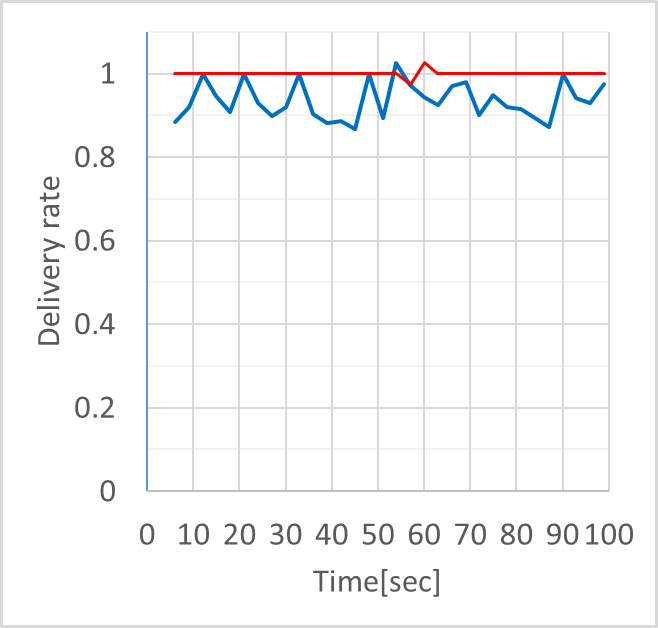 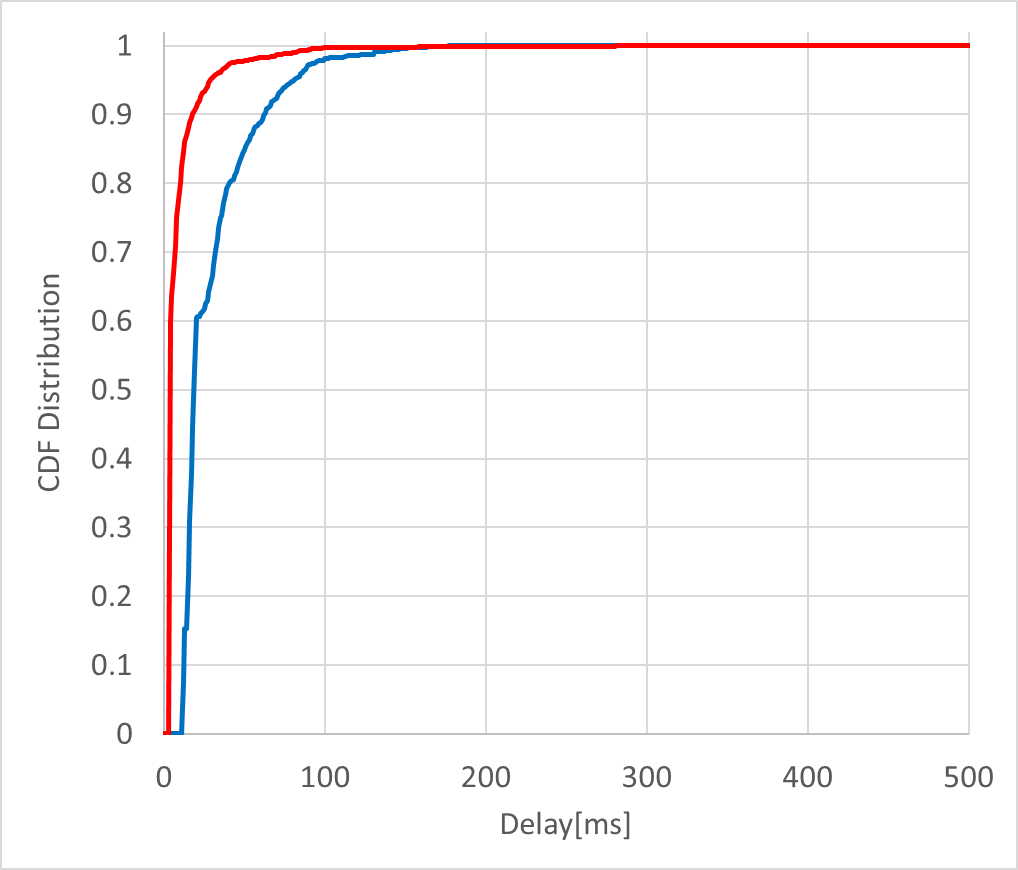 15.4g CSMA  ACK Rx
11ah CSMA  ACK Rx
Yuki Nagai et al, MERL
Slide 7
March 2019
Case 2: 50 Nodes, 20 kbps for 802.11ah and 10 kbps for 802.15.4g
Packet delivery rate
802.11ah delivers 100% of packets
802.15.4g delivers 92.3% of packet
Packet latency
In general, 802.11ah achieves shorter packet latency than 802.15.4g
802.11ah delay in [4.9ms, 276.6ms], 802.1.5.4g delay in [12.8ms, 178.9ms]
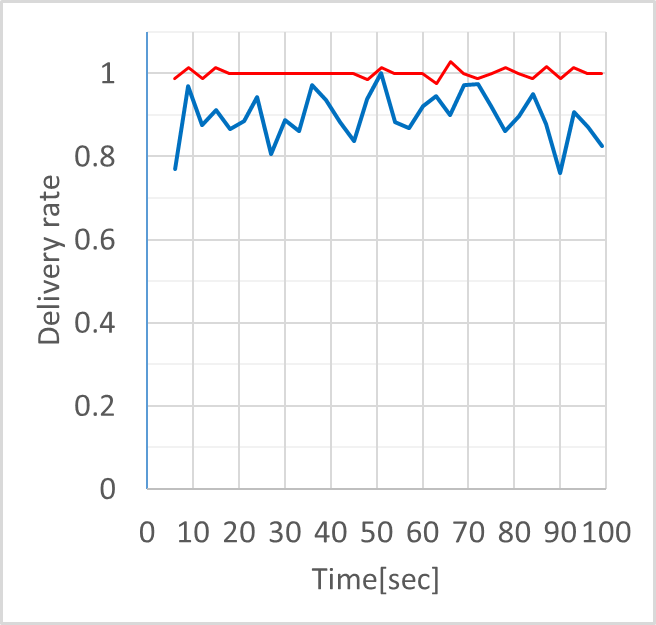 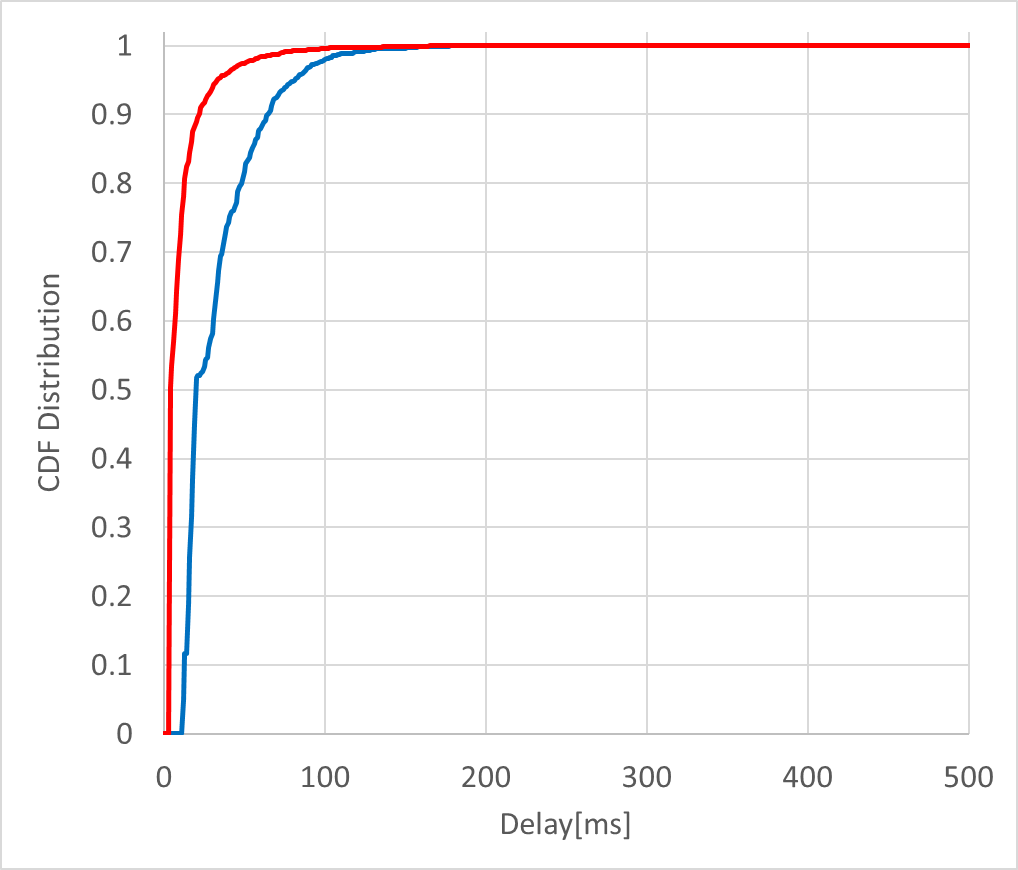 15.4g CSMA  ACK Rx
11ah CSMA  ACK Rx
Yuki Nagai et al, MERL
Slide 8
March 2019
Case 3: 50 Nodes, 40 kbps for 802.11ah and 10 kbps for 802.15.4g
Packet delivery rate
802.11ah delivers 100% of packets
802.15.4g delivers 76.6% of packet
Packet latency
In general, 802.11ah achieves shorter packet latency than 802.15.4g
802.11ah delay in [4.9ms, 428.3ms], 802.1.5.4g delay in [12.8ms, 205.2ms]
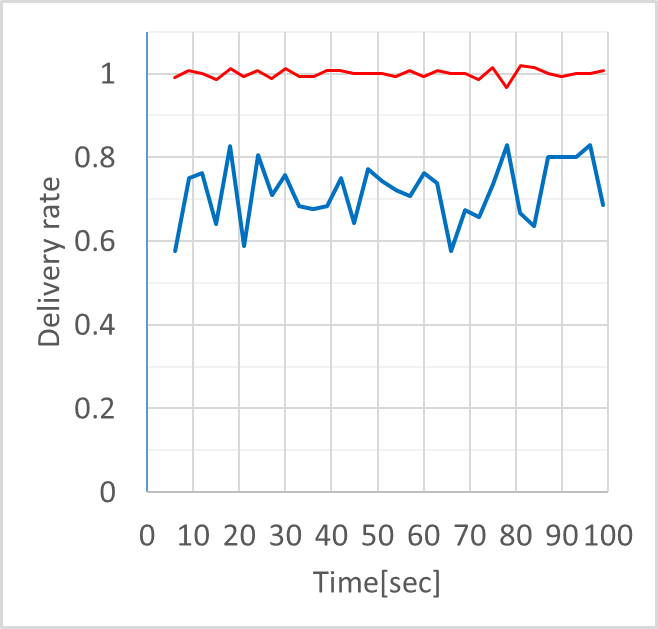 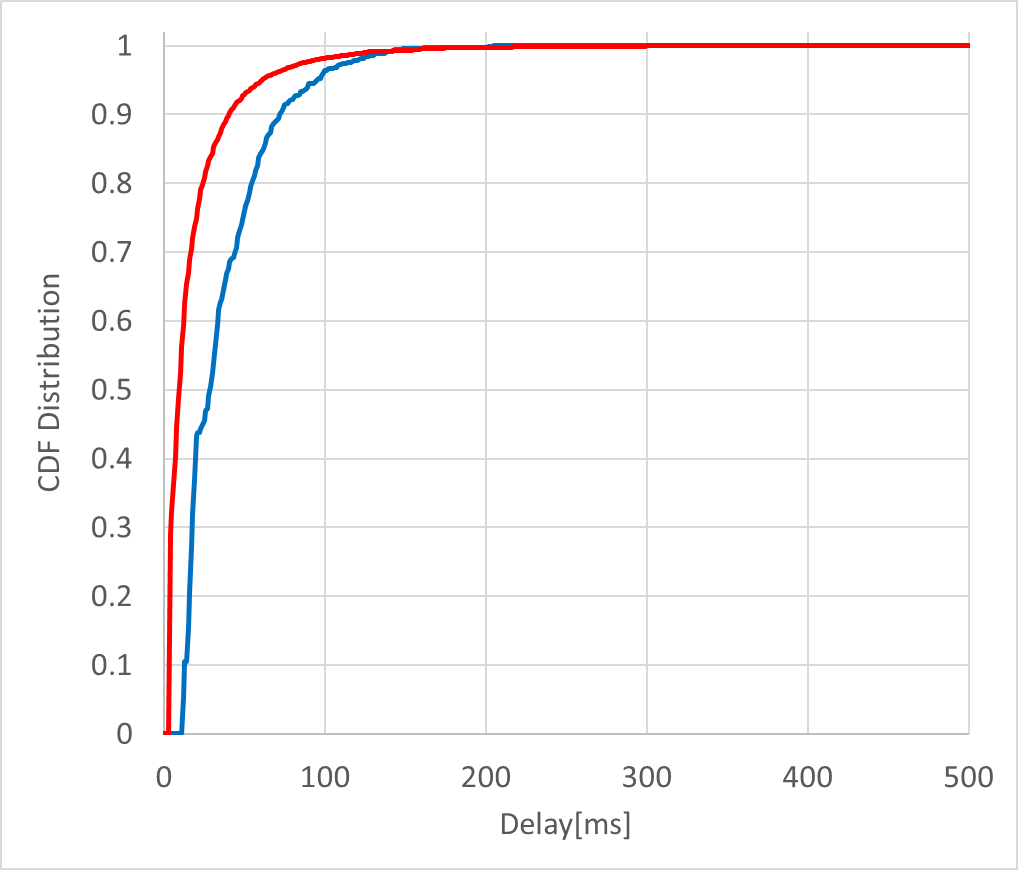 15.4g CSMA  ACK Rx
11ah CSMA  ACK Rx
Yuki Nagai et al, MERL
Slide 9
March 2019
Case 4: 50 Nodes, 20 kbps for 802.11ah and 20 kbps for 802.15.4g
Packet delivery rate
802.11ah delivers 100% of packets
802.15.4g delivers 81.4% of packet
Packet latency
In general, 802.11ah achieves shorter packet latency than 802.15.4g
802.11ah delay in [4.9ms, 448.8ms], 802.1.5.4g delay in [12.8ms, 224.2ms]
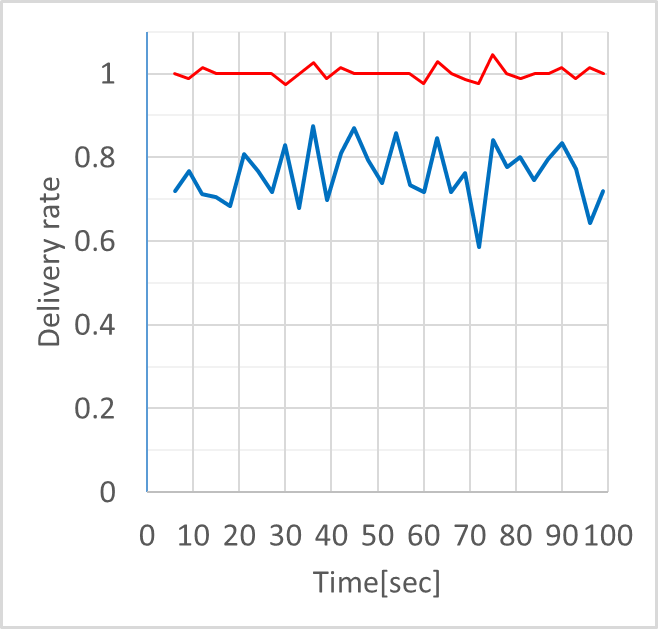 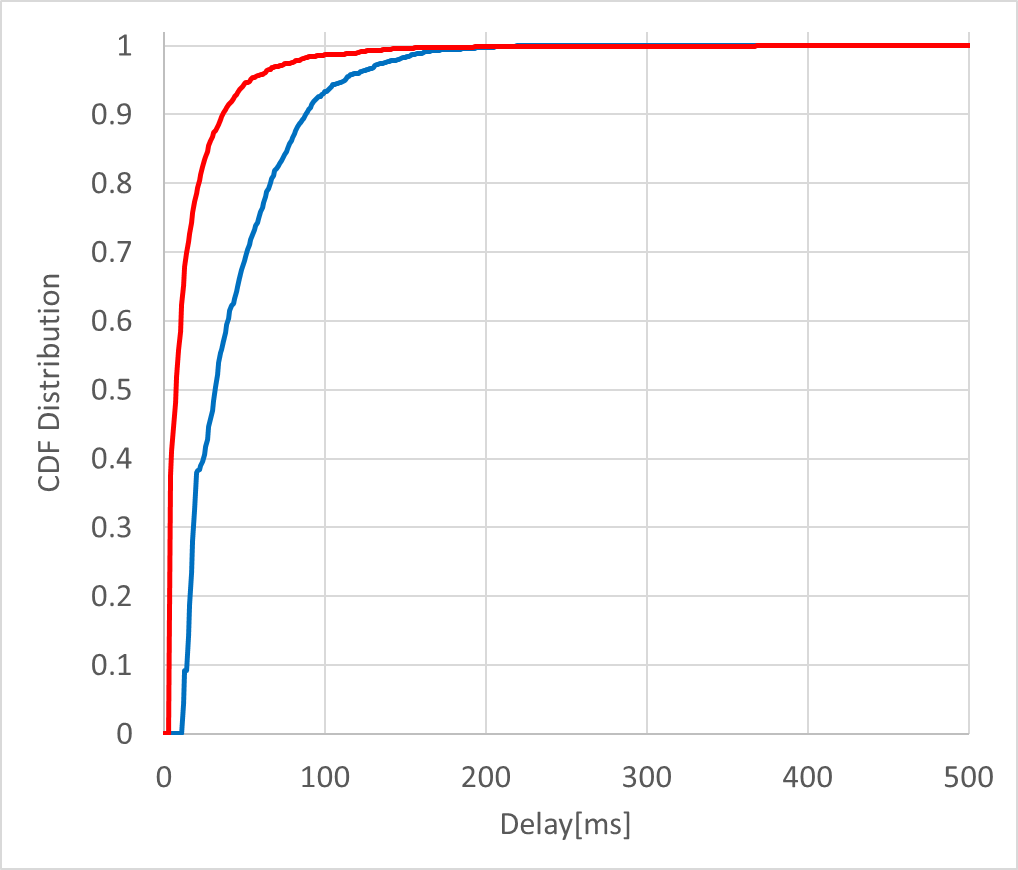 15.4g CSMA  ACK Rx
11ah CSMA  ACK Rx
Yuki Nagai et al, MERL
Slide 10
March 2019
Case 5: 50 Nodes, 40 kbps for 802.11ah and 20 kbps for 802.15.4g
Packet delivery rate
802.11ah delivers 99.9% of packets
802.15.4g delivers 59.7% of packet
Packet latency
In general, 802.11ah achieves similar packet latency as 802.15.4g
802.11ah delay in [4.9ms, 982.4ms], 802.1.5.4g delay in [12.8ms, 247.3ms]
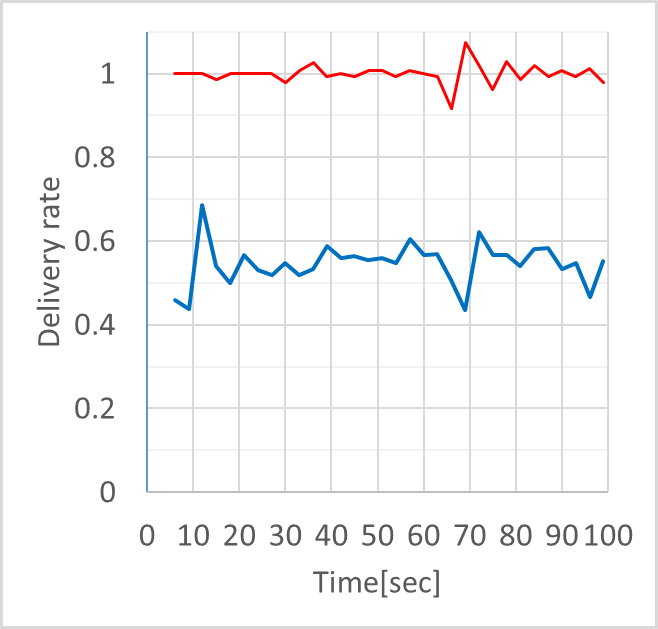 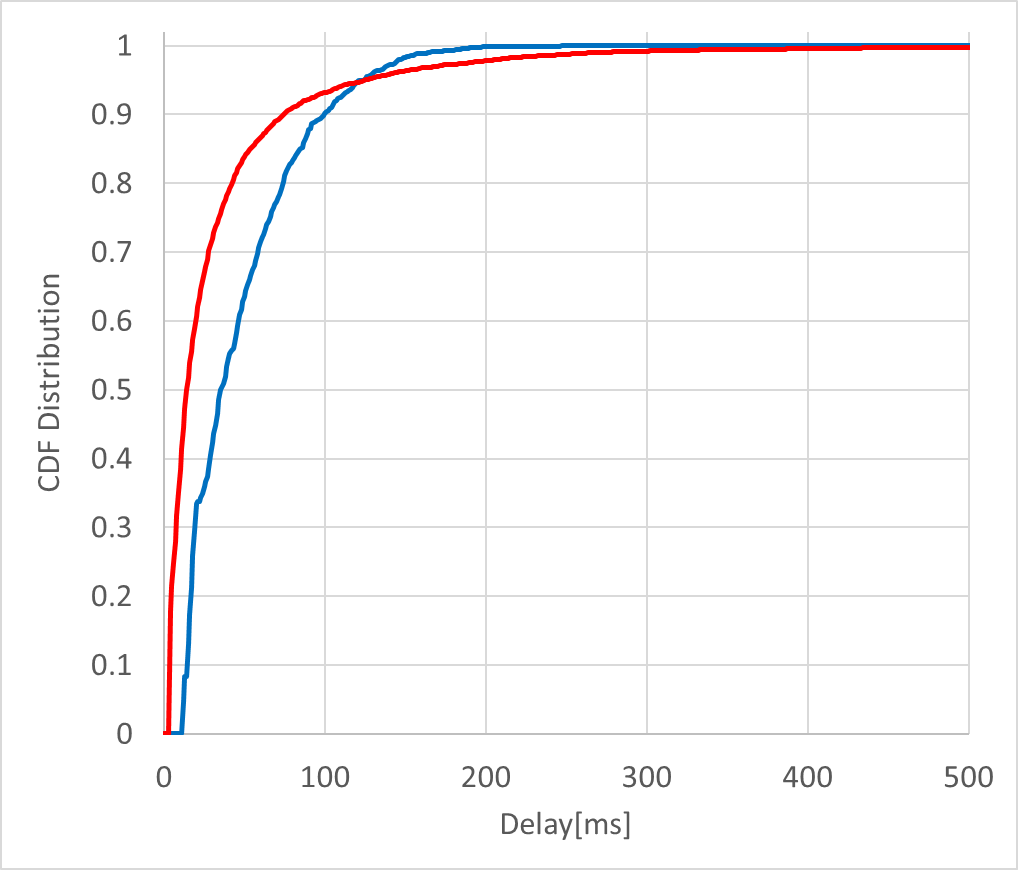 15.4g CSMA  ACK Rx
11ah CSMA  ACK Rx
Yuki Nagai et al, MERL
Slide 11
March 2019
Case 6: 100 Nodes, 10 kbps for 802.11ah and 10 kbps for 802.15.4g
Packet delivery rate
802.11ah delivers 100% of packets
802.15.4g delivers 96.4% of packet
Packet latency
In general, 802.11ah achieves shorter packet latency than 802.15.4g
802.11ah delay in [4.9ms, 133.7ms], 802.1.5.4g delay in [12.8ms, 161.7ms]
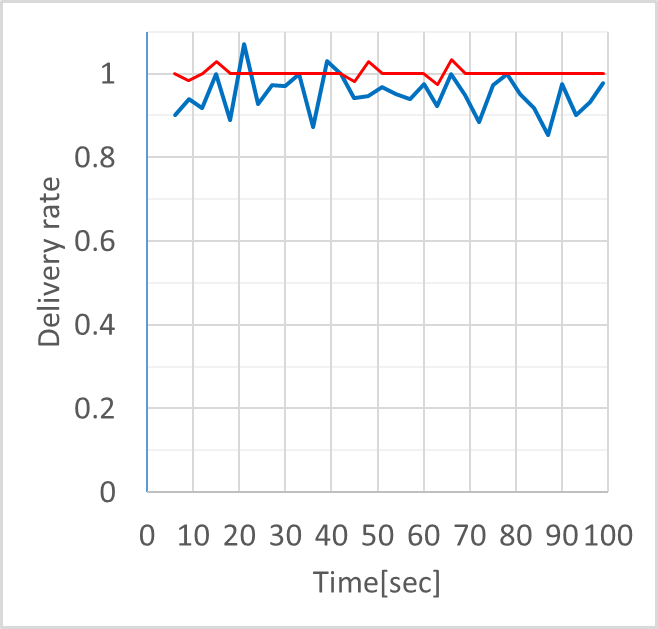 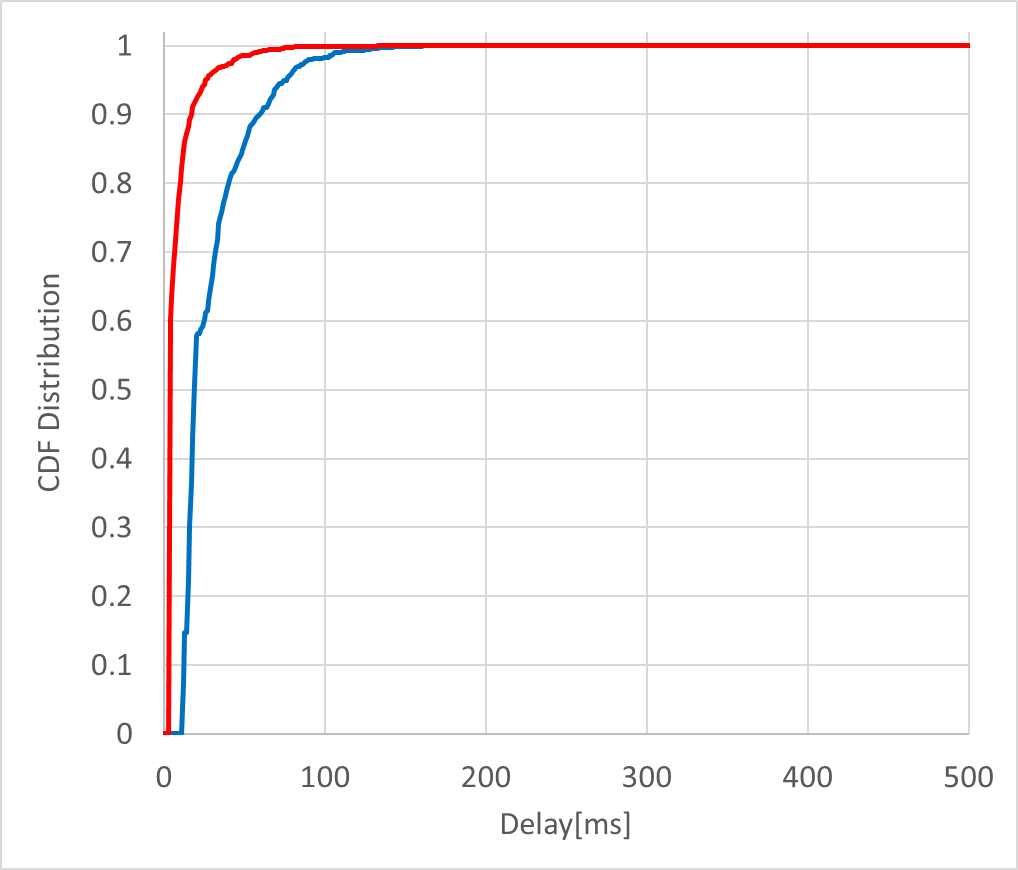 15.4g CSMA  ACK Rx
11ah CSMA  ACK Rx
Yuki Nagai et al, MERL
Slide 12
March 2019
Case 7: 100 Nodes, 20 kbps for 802.11ah and 10 kbps for 802.15.4g
Packet delivery rate
802.11ah delivers 99.9% of packets
802.15.4g delivers 91.3% of packet
Packet latency
In general, 802.11ah achieves shorter packet latency than 802.15.4g
802.11ah delay in [4.9ms, 209.5ms], 802.1.5.4g delay in [12.8ms, 183.1ms]
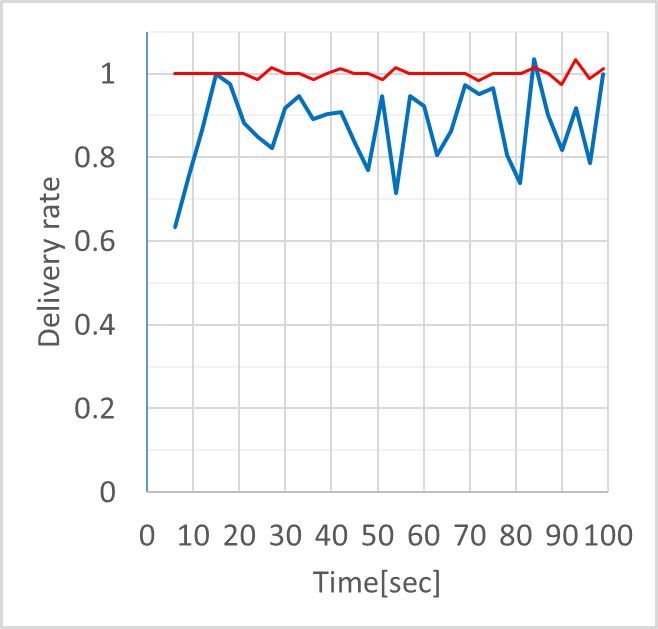 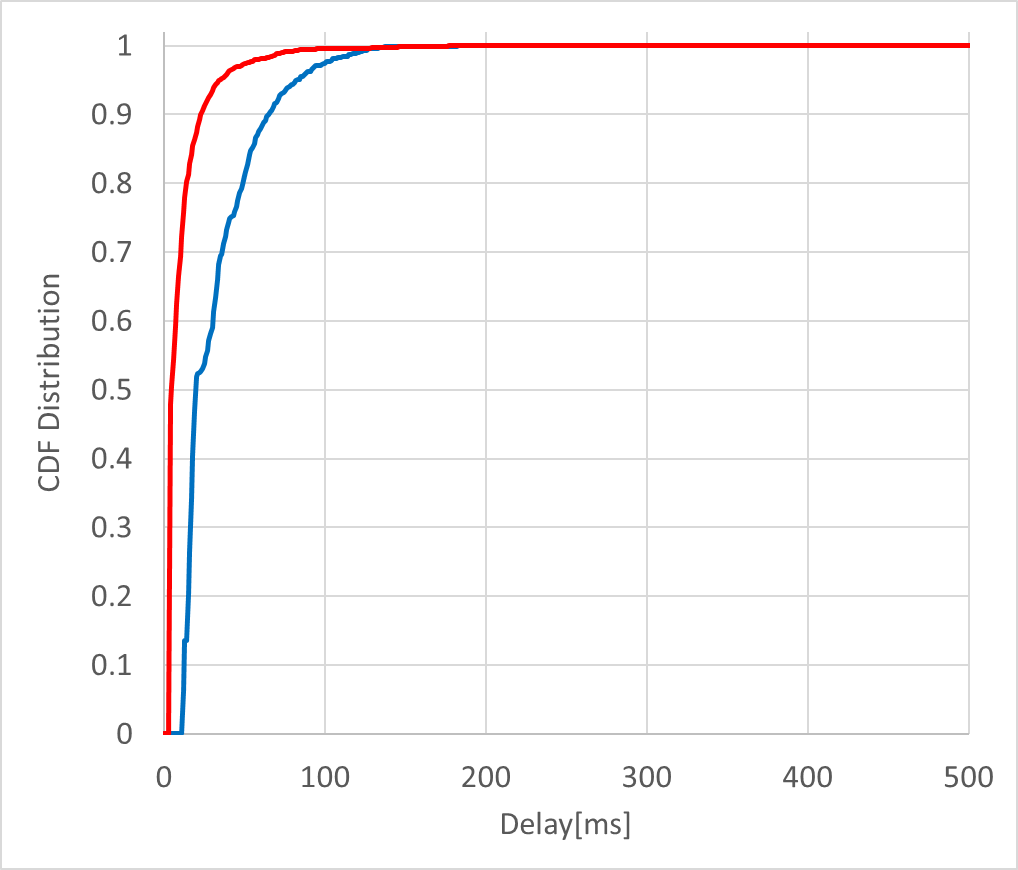 15.4g CSMA  ACK Rx
11ah CSMA  ACK Rx
Yuki Nagai et al, MERL
Slide 13
March 2019
Case 8: 100 Nodes, 40 kbps for 802.11ah and 10 kbps for 802.15.4g
Packet delivery rate
802.11ah delivers 100% of packets
802.15.4g delivers 76.5% of packet
Packet latency
In general, 802.11ah achieves longer packet latency than 802.15.4g
802.11ah delay in [4.9ms, 824.4ms], 802.1.5.4g delay in [12.8ms, 280.3ms]
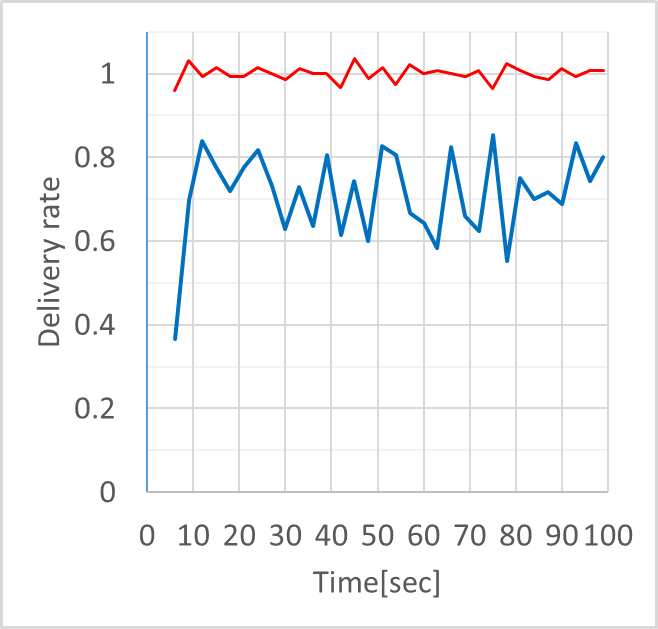 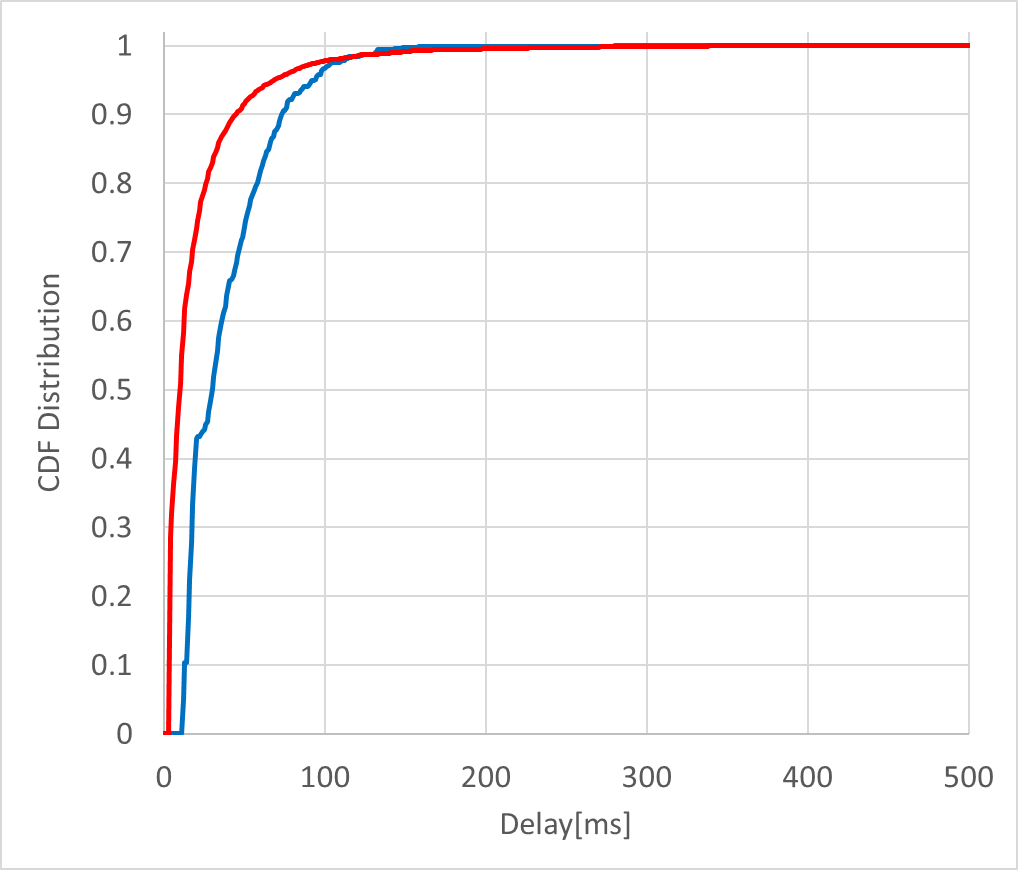 15.4g CSMA  ACK Rx
11ah CSMA  ACK Rx
Yuki Nagai et al, MERL
Slide 14
March 2019
Case 9: 100 Nodes, 20 kbps for 802.11ah and 20 kbps for 802.15.4g
Packet delivery rate
802.11ah delivers 100% of packets
802.15.4g delivers 80.3% of packet
Packet latency
In general, 802.11ah achieves longer packet latency than 802.15.4g
802.11ah delay in [4.9ms, 343.9ms], 802.1.5.4g delay in [12.8ms, 209.6ms]
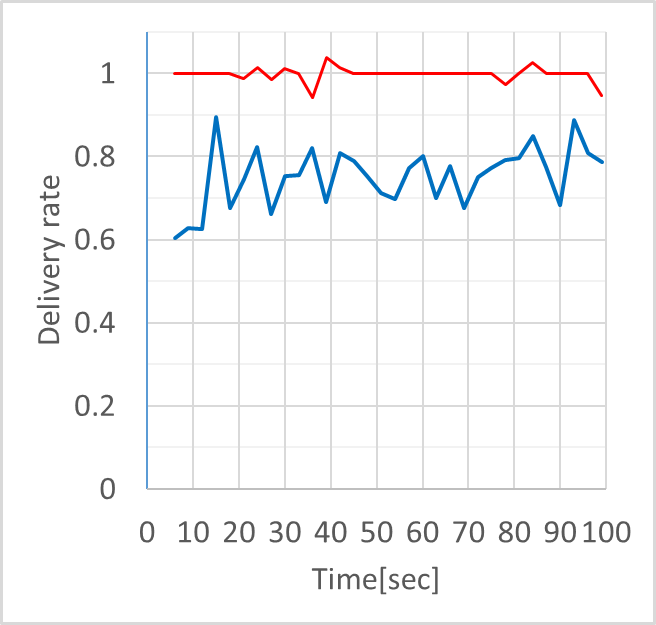 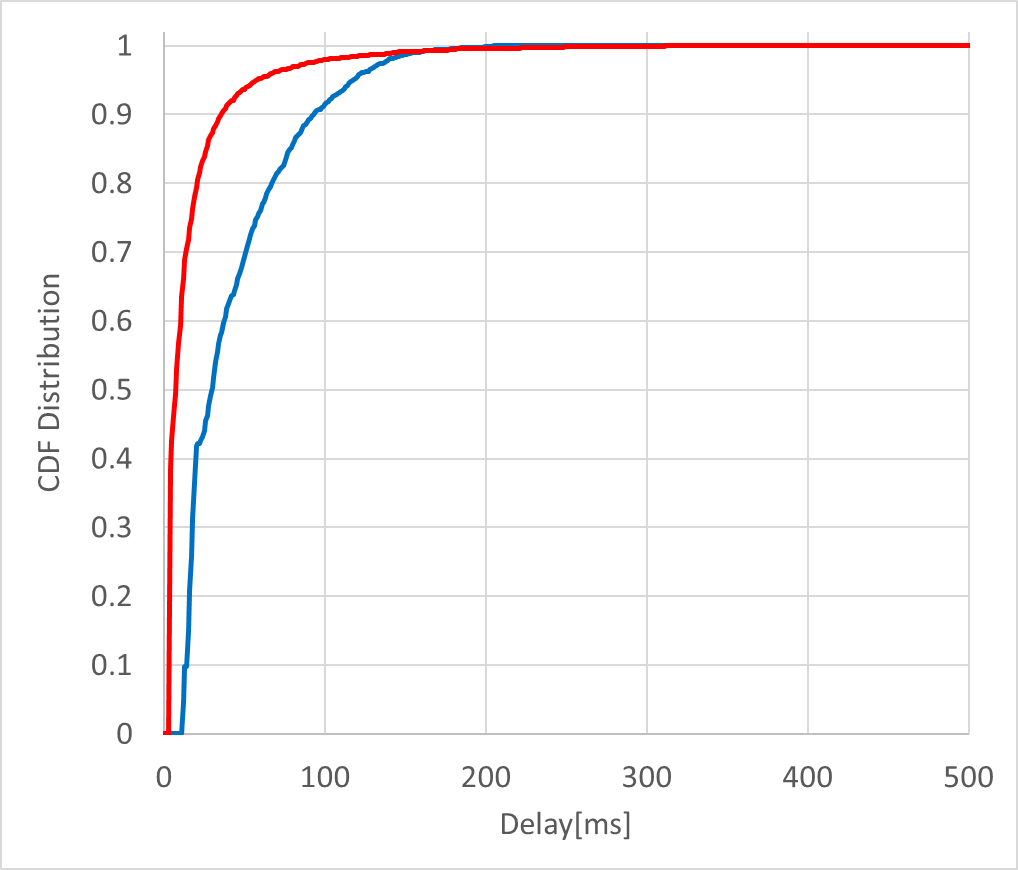 15.4g CSMA  ACK Rx
11ah CSMA  ACK Rx
Yuki Nagai et al, MERL
Slide 15
March 2019
Case 10: 100 Nodes, 40 kbps for 802.11ah and 20 kbps for 802.15.4g
Packet delivery rate
802.11ah delivers 99.9% of packets
802.15.4g delivers 58.9% of packet
Packet latency
In general, 802.11ah achieves much longer packet latency than 802.15.4g
802.11ah delay in [4.9ms, 1168.2ms], 802.1.5.4g delay in [12.8ms, 223.5ms]
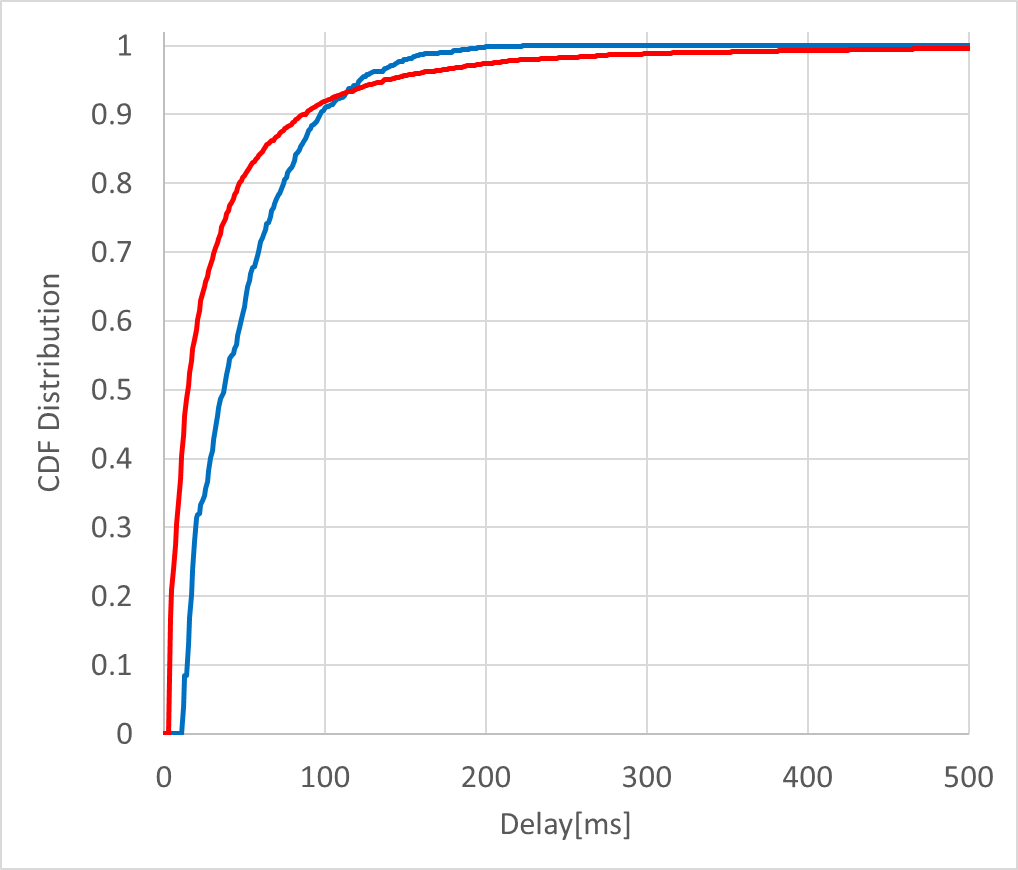 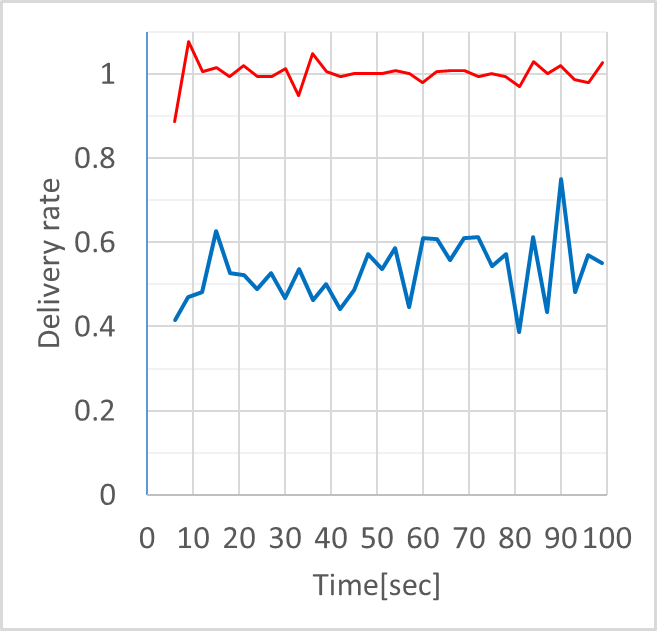 15.4g CSMA  ACK Rx
11ah CSMA  ACK Rx
Yuki Nagai et al, MERL
Slide 16
March 2019
Simulation Results Summary
Slide 17
Yuki Nagai et al, MERL
March 2019
Summary
Simulation results were slightly different from 19-18/0056r3, because of NS3 bugs on mutual interference and collision. 

802.11ah impacts 802.15.4g packet delivery
802.15.4g impacts 802.11ah packet latency

802.11ah packet latency is unbounded
CCA is required in each backoff slot
Backoff counter decreases only if the channel is idle
802.15.4g packet latency is bounded
CCA is not required during random backoff period
CCA is performed after random backoff period

We would like the IEEE 802.19.3  to continue the discussion of simulation towards Recommended Practice.
Slide 18
Yuki Nagai et al, MERL
March 2019
Straw Poll
Are you interested in Coexistence Simulation Results to be discussed on Recommended Practice?

Yes:
No:
Abstain:
Slide 19
Yuki Nagai et al, MERL